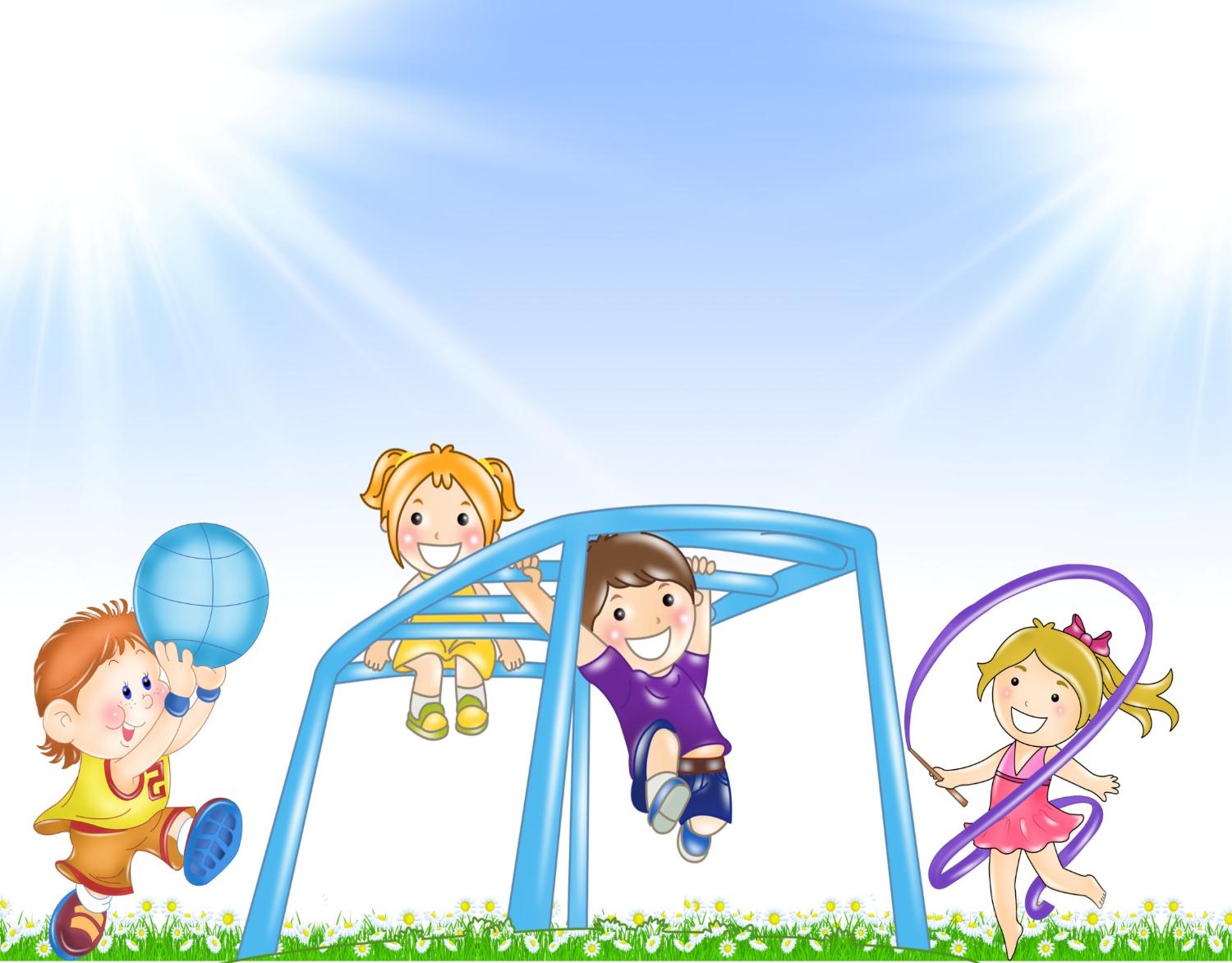 «История и современность народных 
подвижных игр»
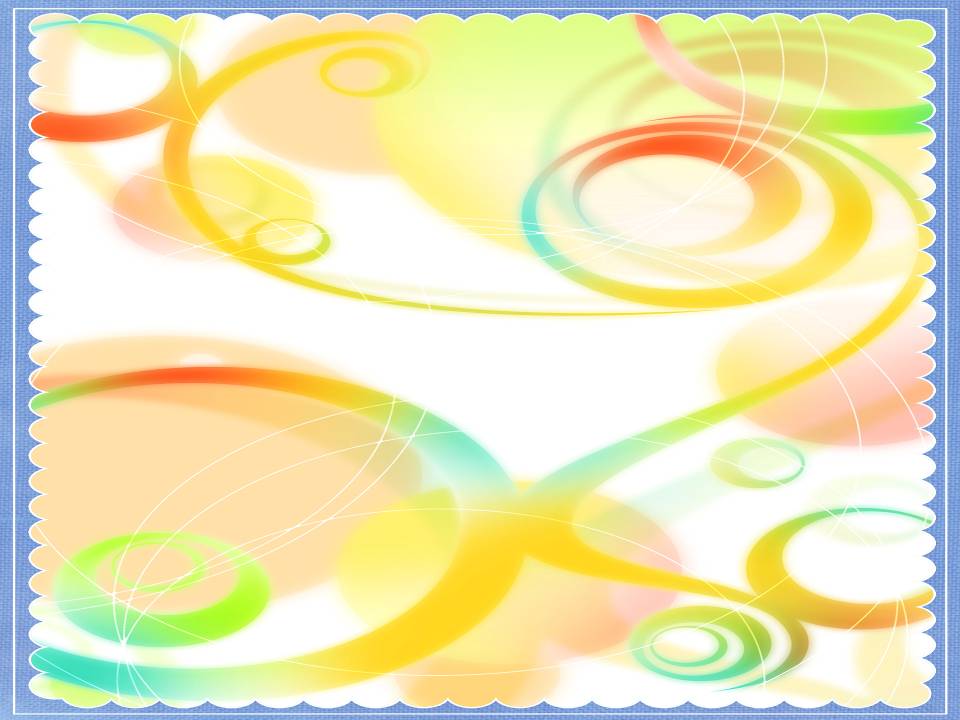 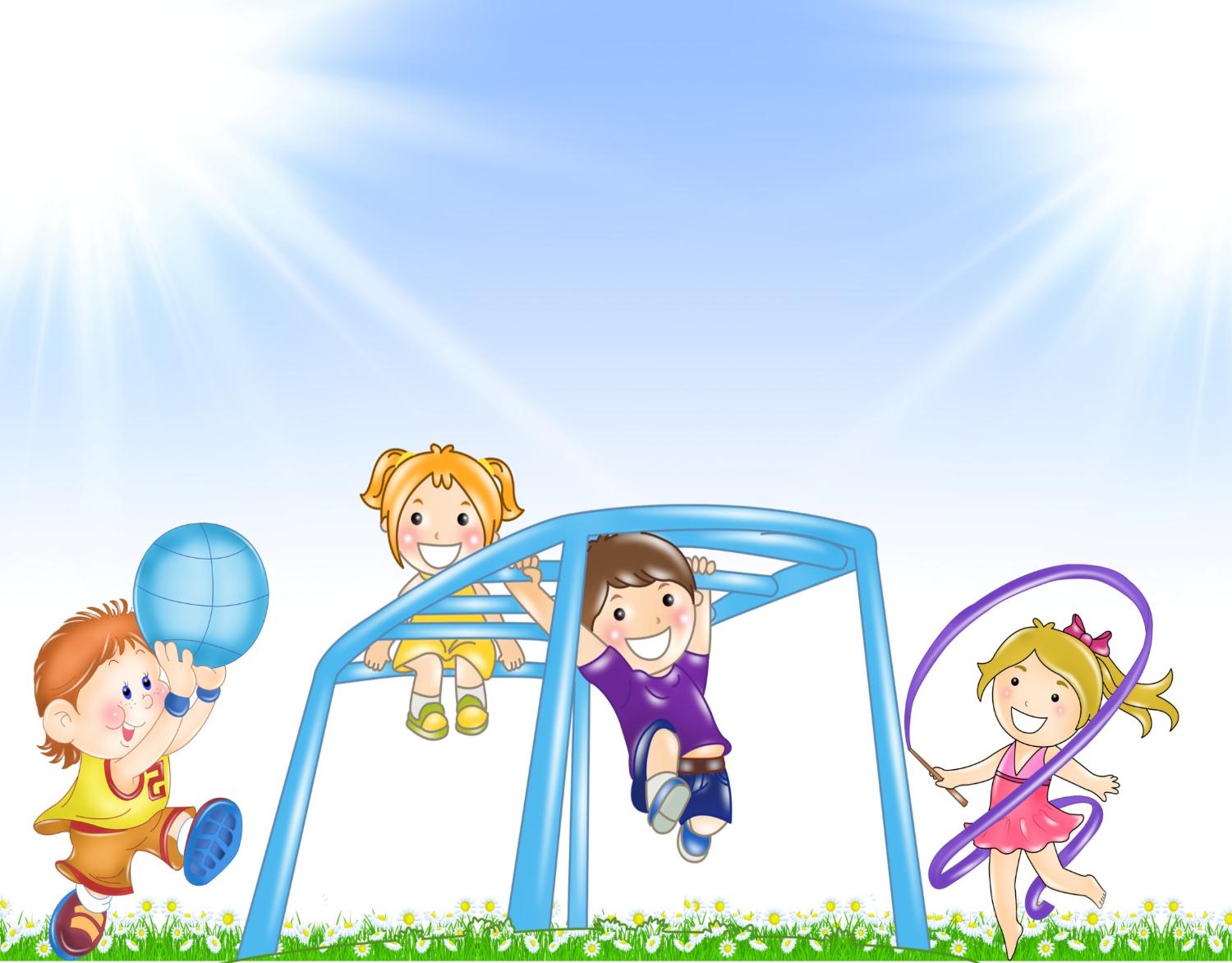 Актуальность
Круглый стол для инструкторов 
по физической культуре  Русские народные 
подвижные игры
ИГРА
Незаменимое средство пополнения ребёнком знаний и представлений об окружающем мире
Развитие мышления, смекалки, ловкости, сноровки, ценных морально-волевых качеств
Одно из условий развития культуры ребенка
Дети мало играют в подвижные игры из-за привязанности к телевизору и компьютерным играм
Доступный и эффективный метод воздействия на ребенка при его активном участие
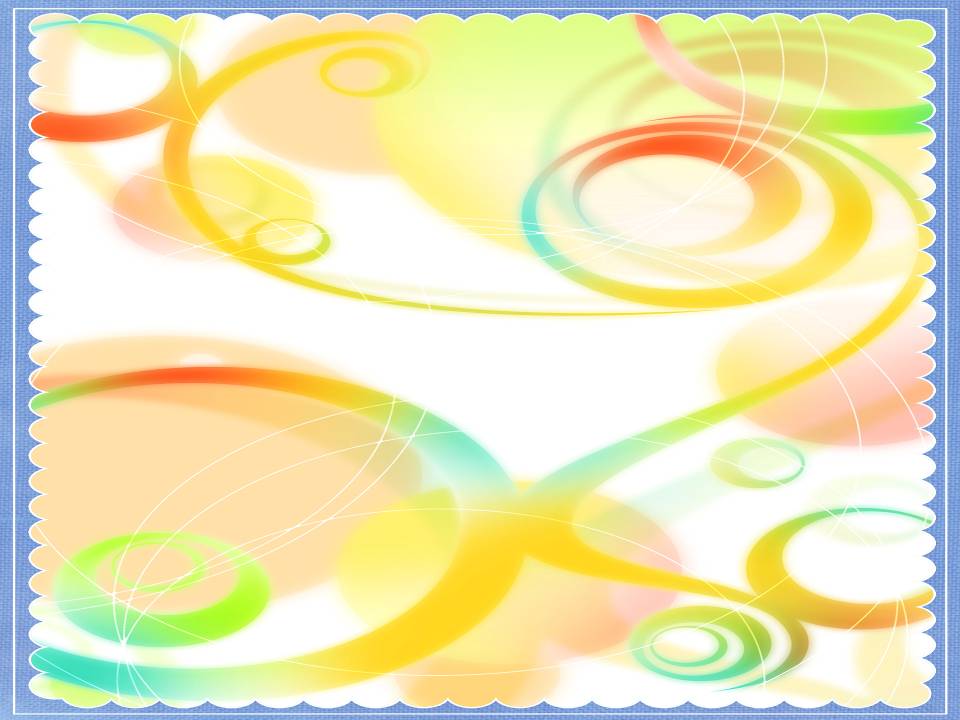 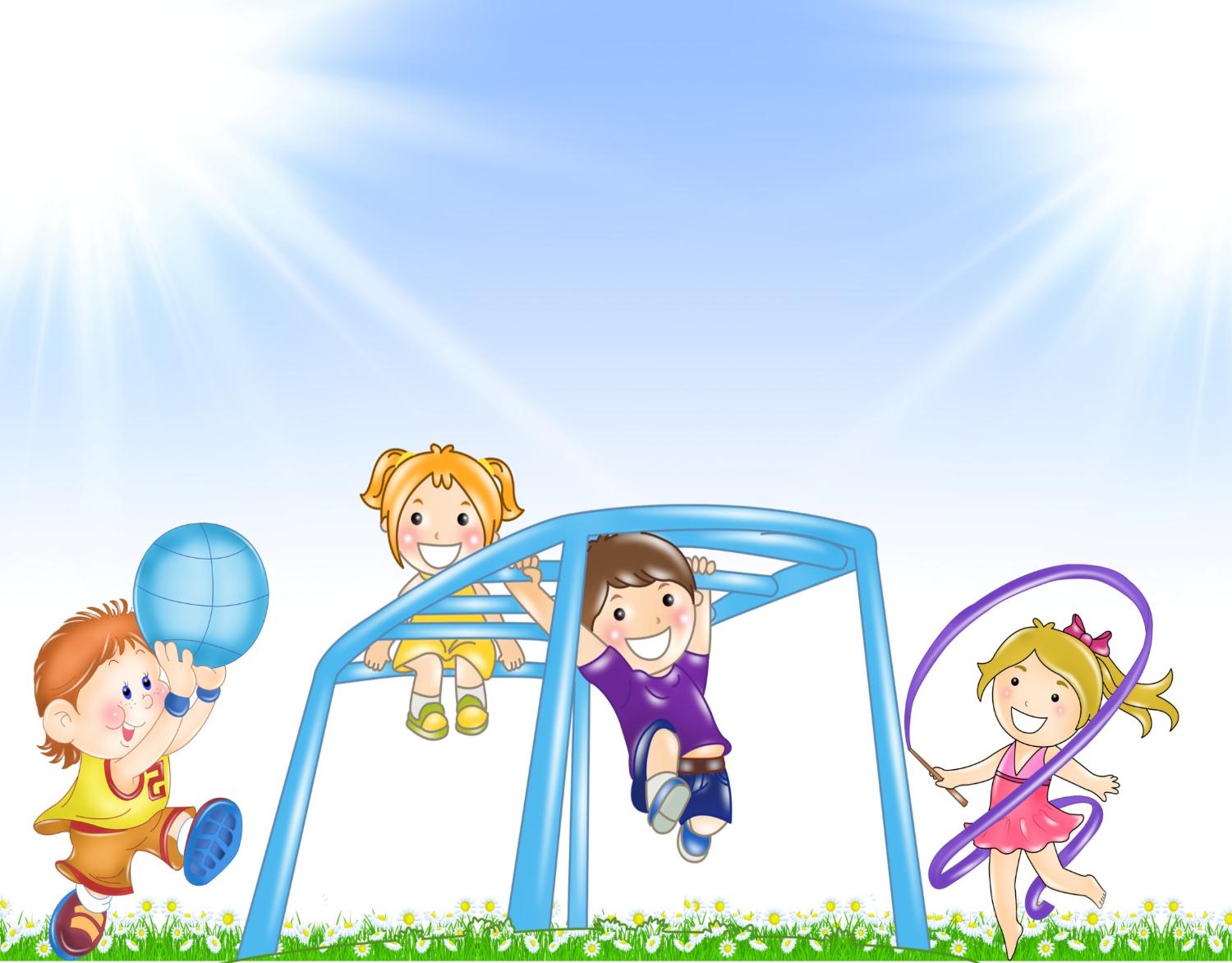 Круглый стол для инструкторов 
по физической культуре  Русские народные 
подвижные игры
История подвижных игр
В культуру каждого народа входят созданные им игры. На протяжении веков эти игры сопутствуют повседневной жизни детей и взрослых, вырабатывают жизненно важные качества: выносливость, силу, ловкость, быстроту, прививают честность, справедливость и достоинство. 
Народные игры имеют многотысячелетнюю историю: они сохранились до наших дней со времен глубокой старины, передавались из поколения в поколение, вбирая в себя лучшие национальные традиции. 
       Помимо сохранения народных традиций игры оказывают большое влияние на воспитание характера, силы воли, интереса к народному творчеству у молодежи и развивает физическую культуру.
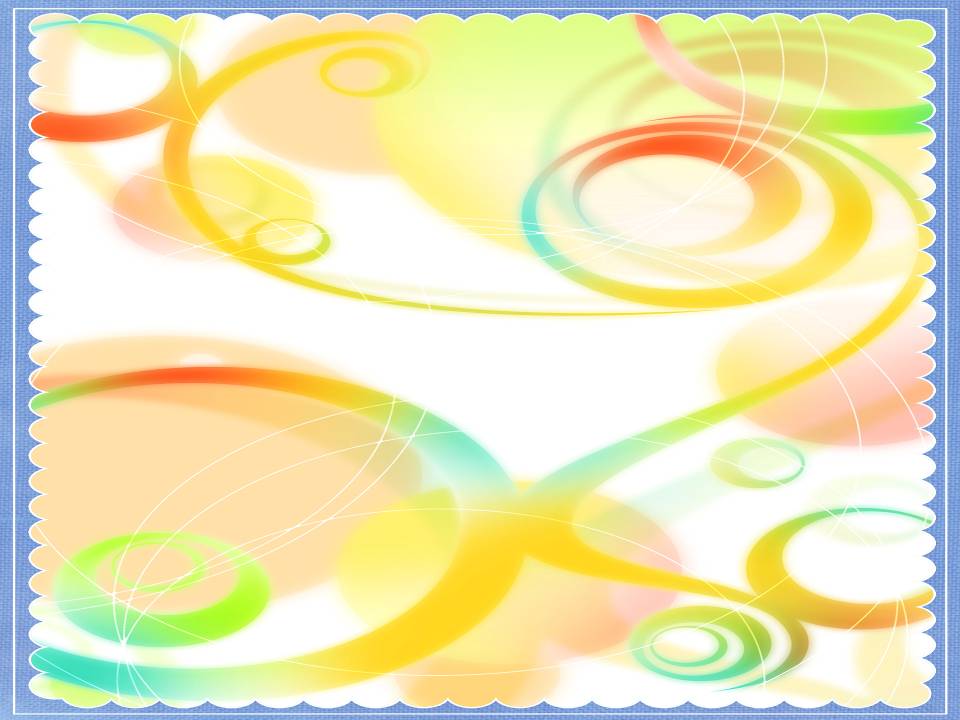 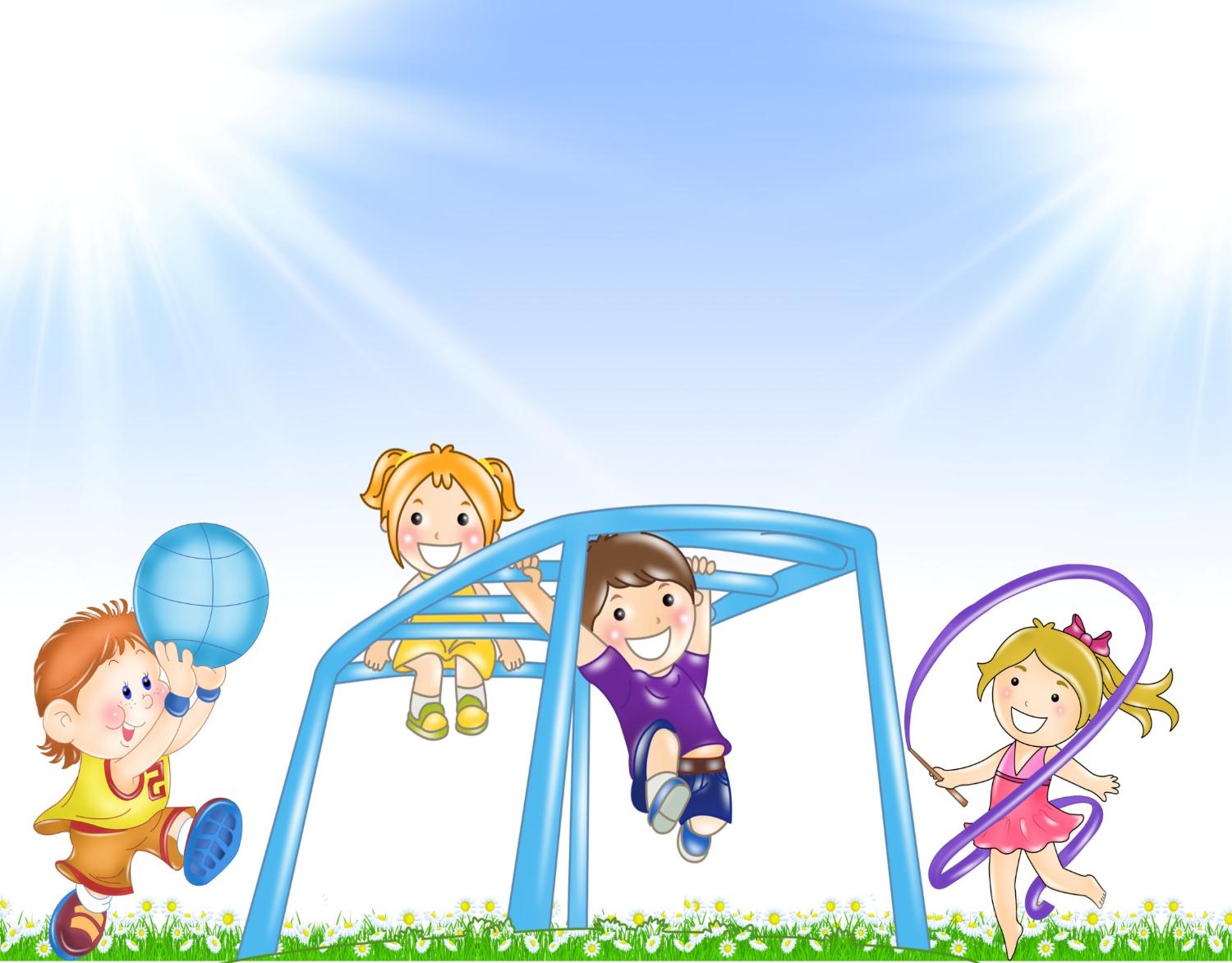 Круглый стол для инструкторов 
по физической культуре  Русские народные 
подвижные игры
История подвижных игр
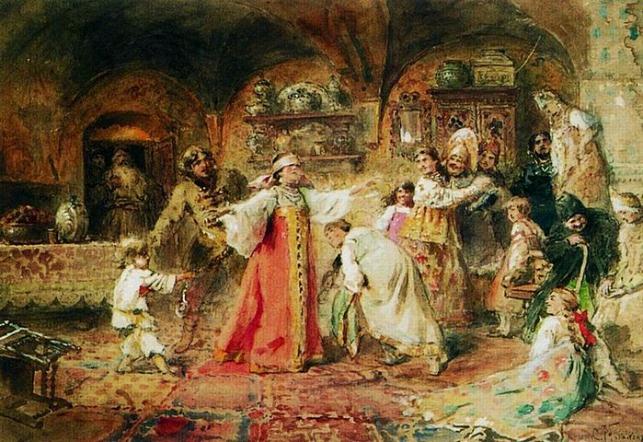 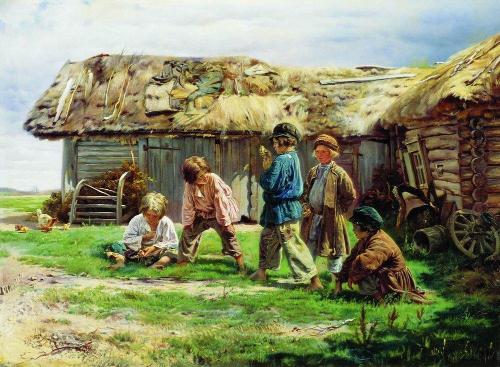 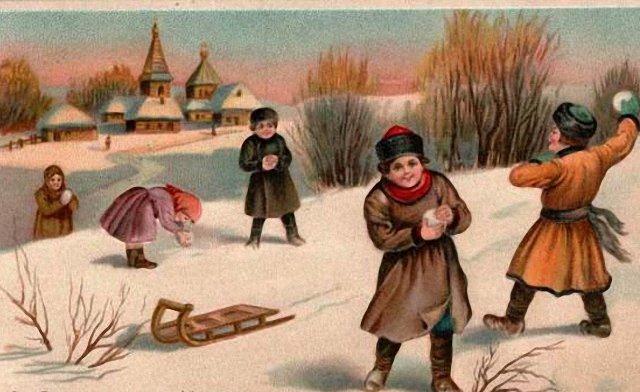 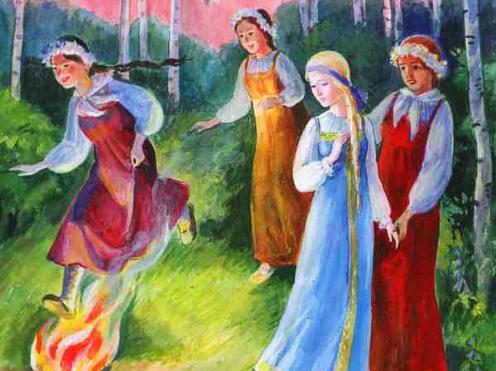 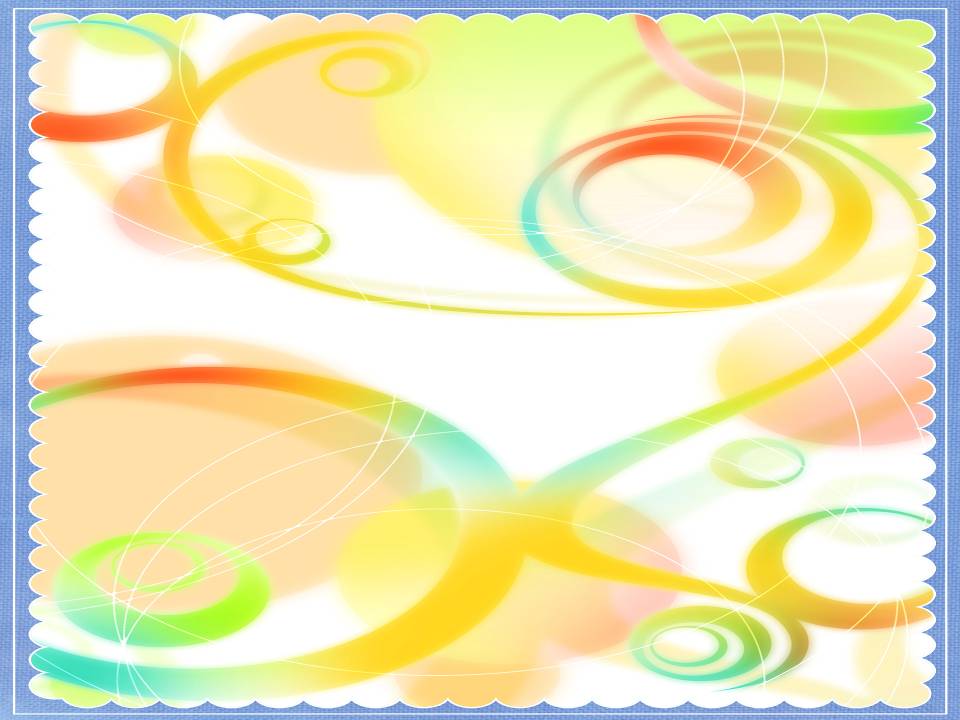 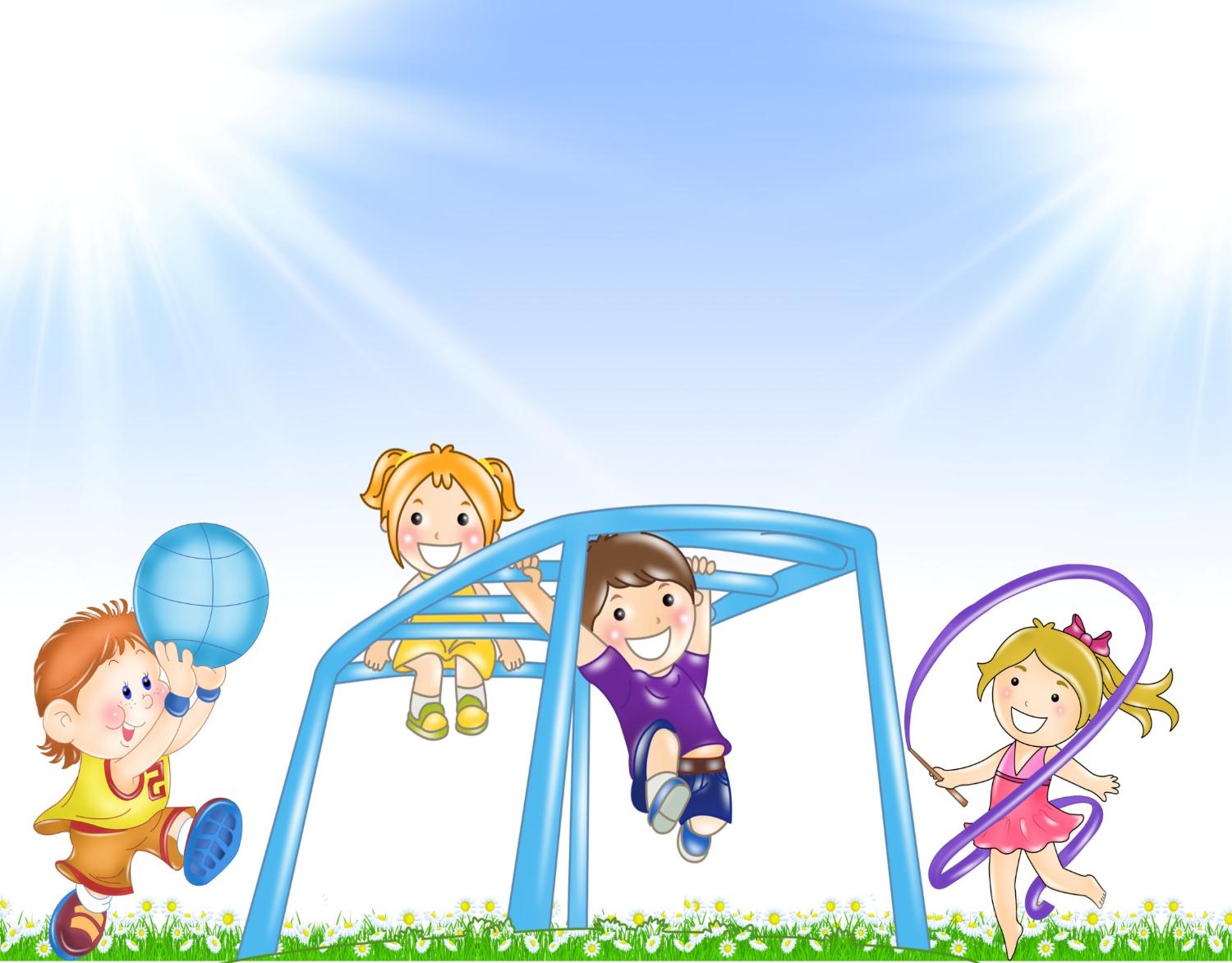 Круглый стол для инструкторов 
по физической культуре  Русские народные 
подвижные игры
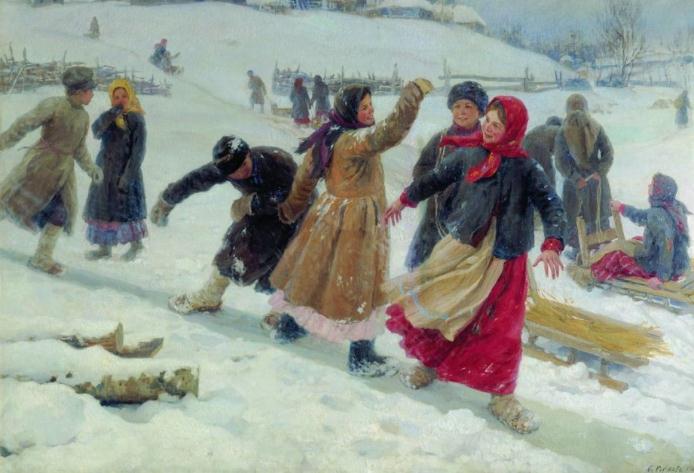 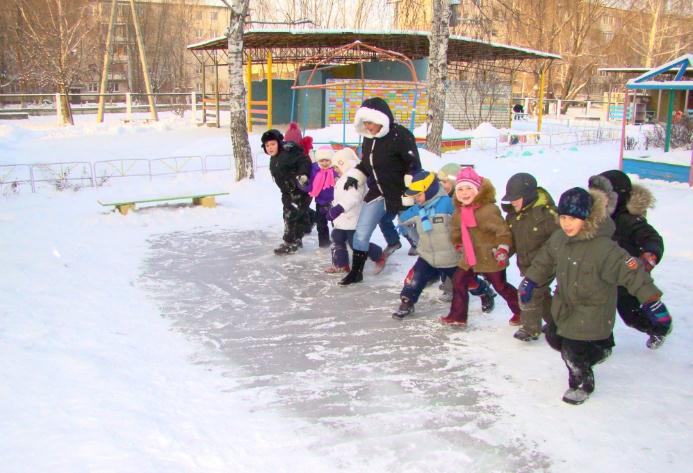 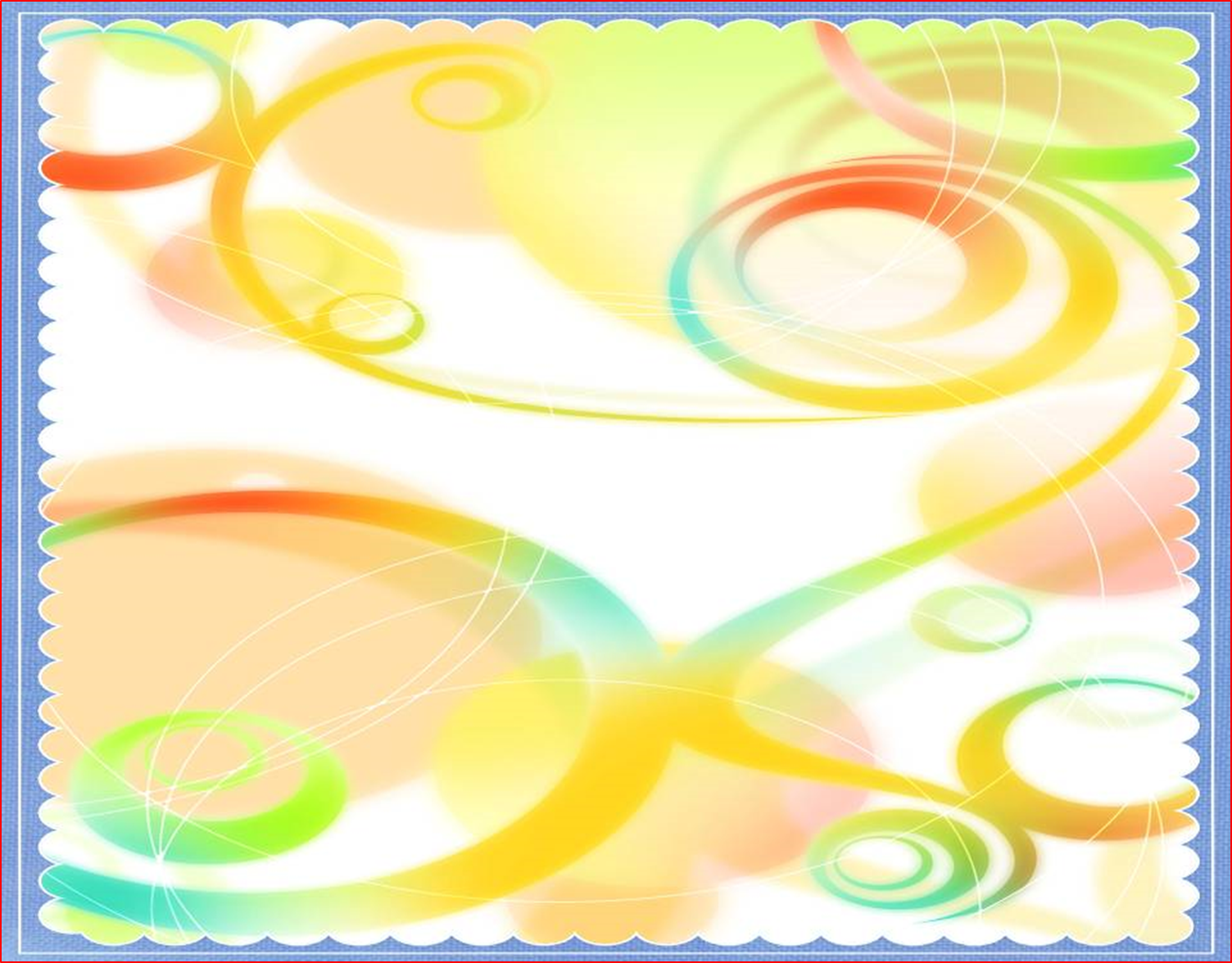 История казахских народных игр
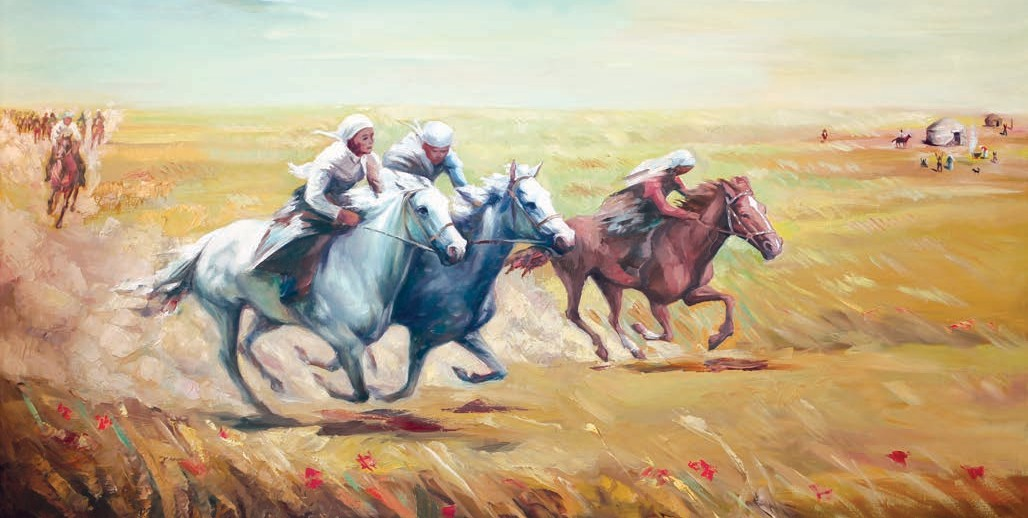 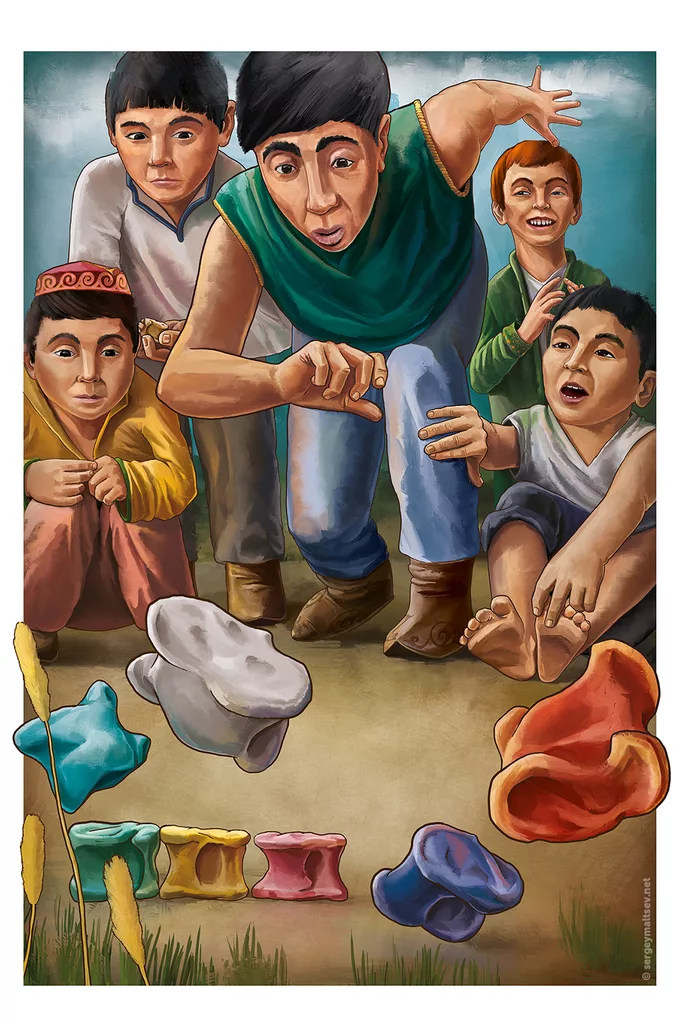 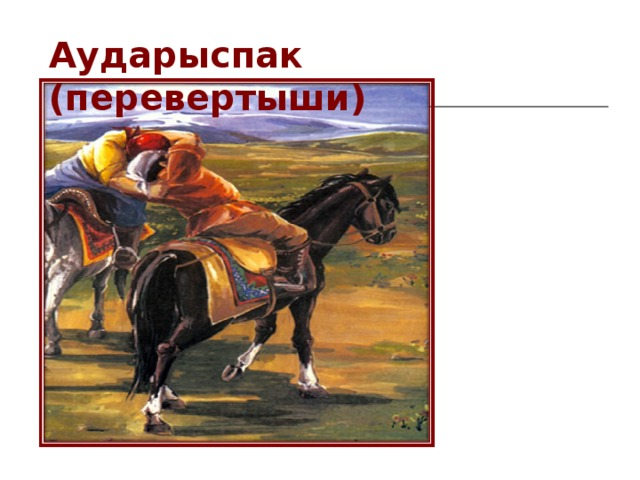 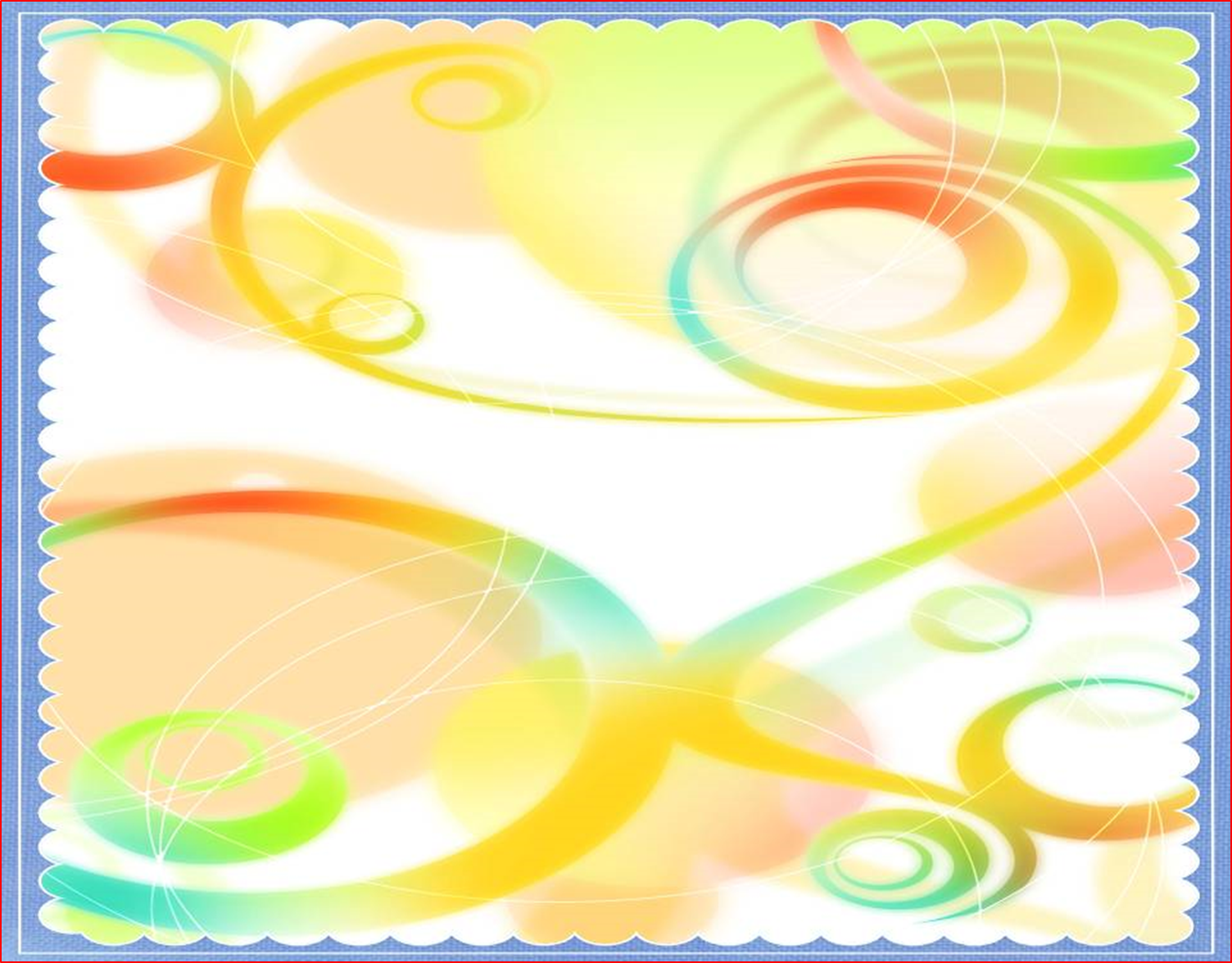 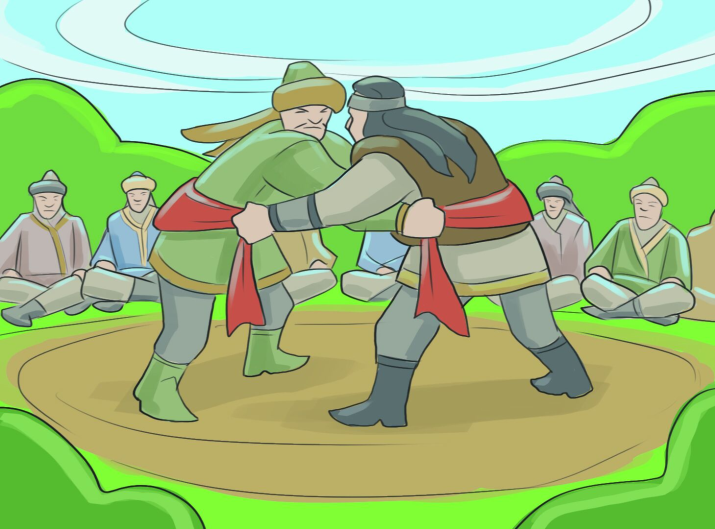 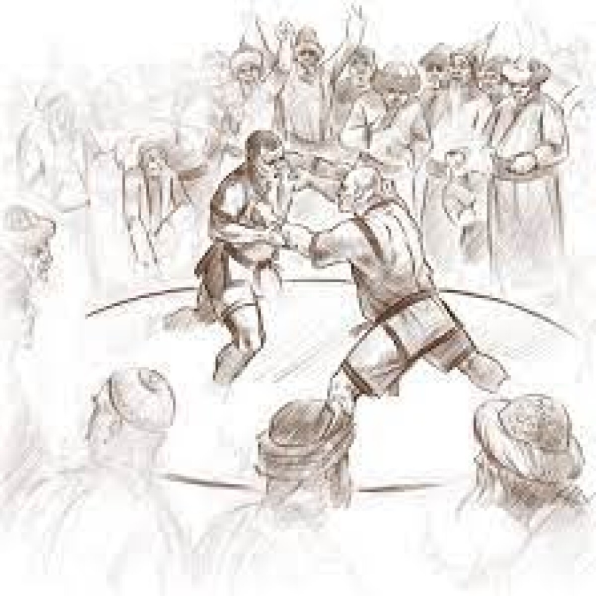 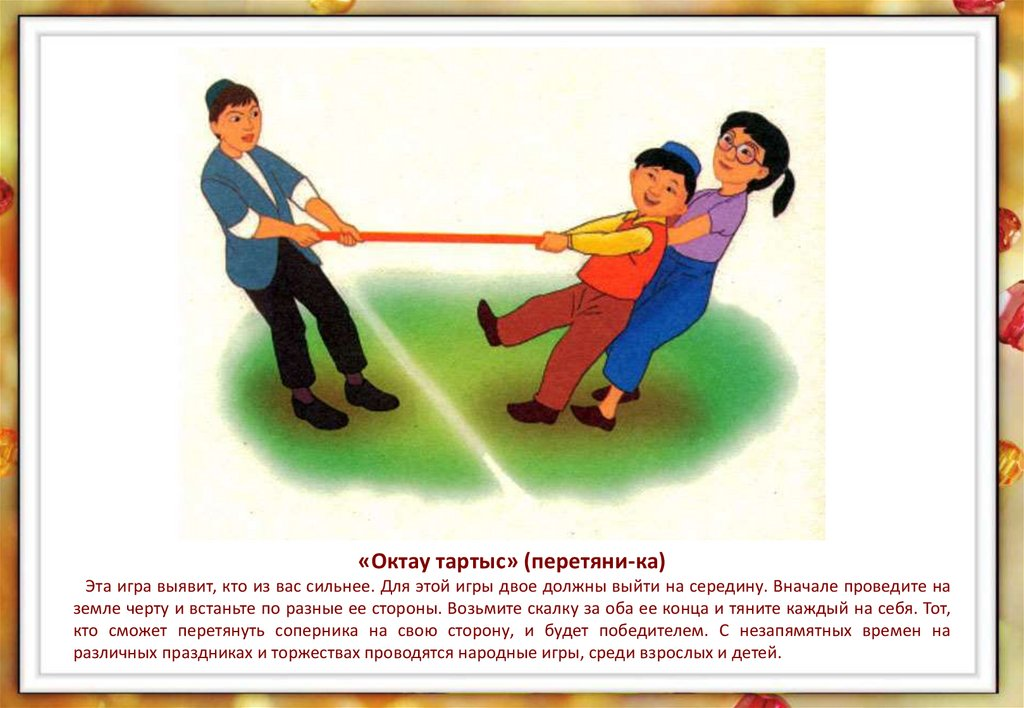 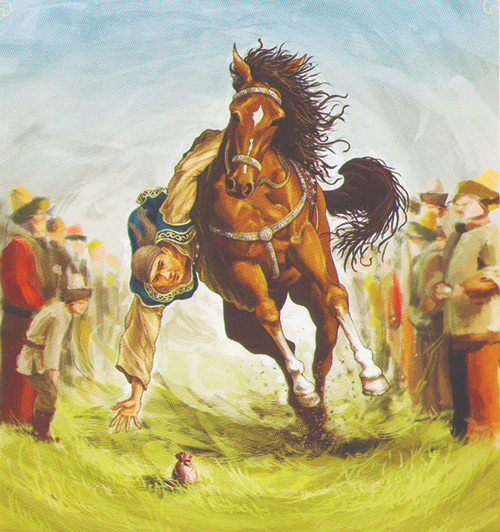 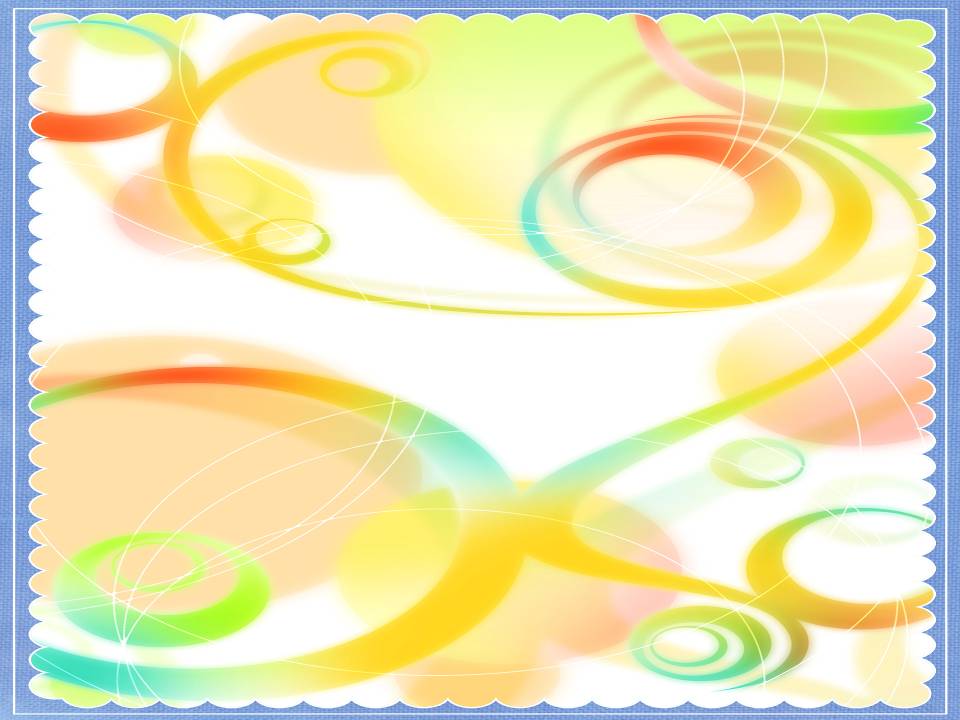 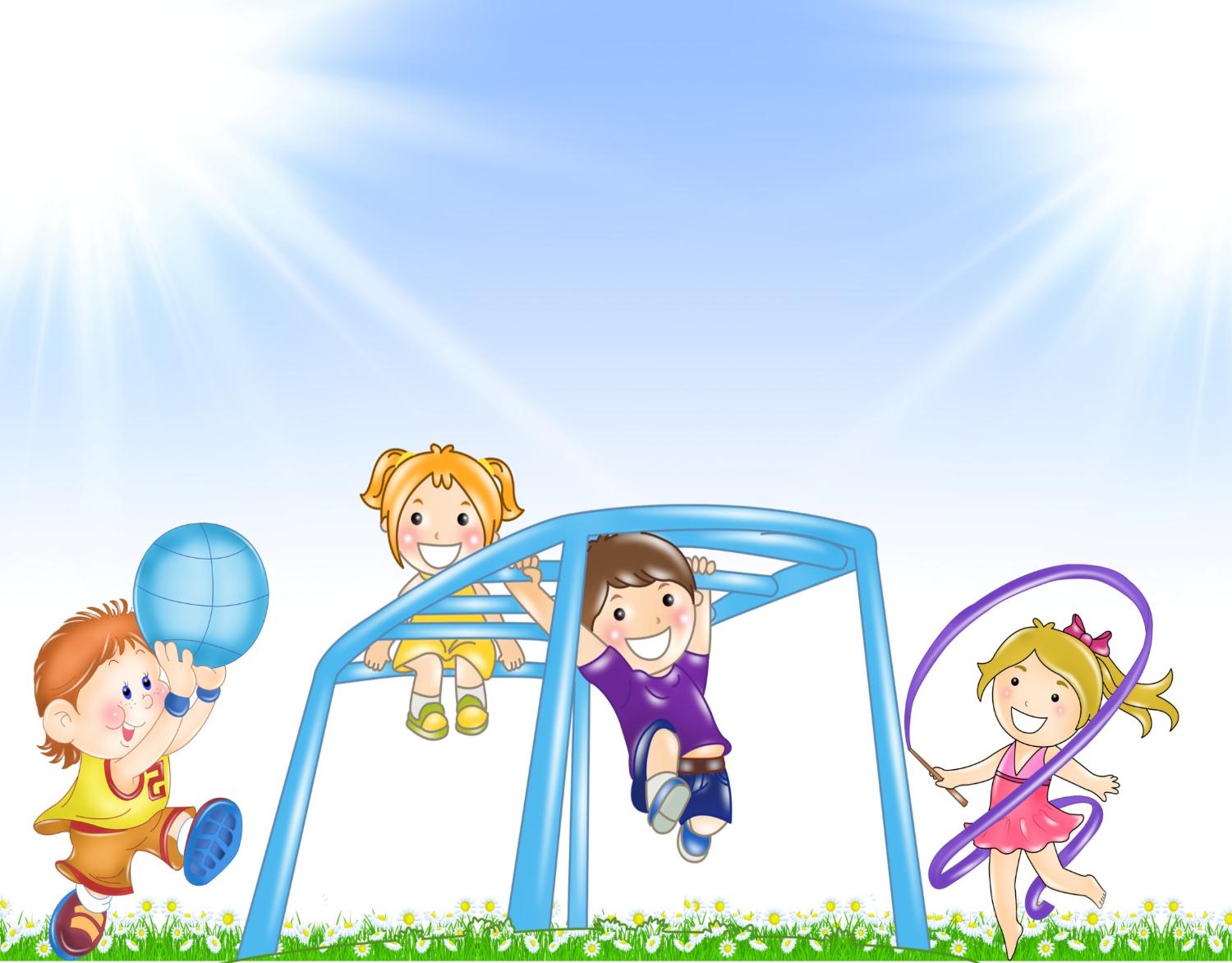 Круглый стол для инструкторов 
по физической культуре  Русские народные 
подвижные игры
Значение подвижных игр